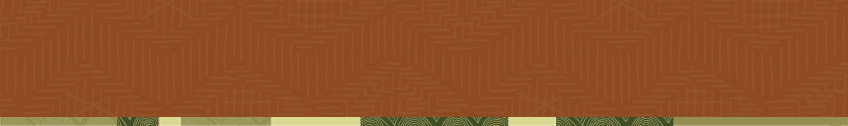 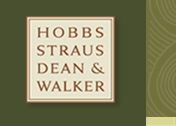 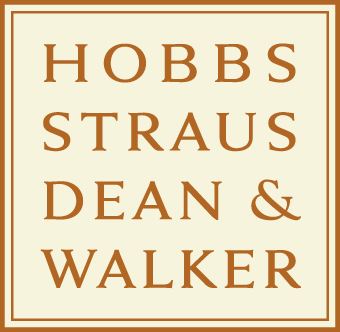 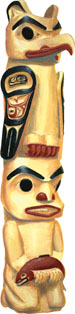 Navigating the HUD Enforcement Process
Edmund Clay Goodman, Partner
M. Vincent Amato

HOBBS, STRAUS, DEAN & WALKER, LLP
215 S.W. Washington Street, Suite 200
Portland, OR 97204
503.242.1745
egoodman@hobbsstraus.com
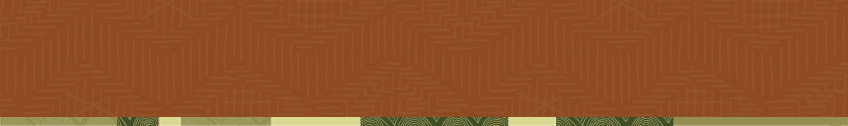 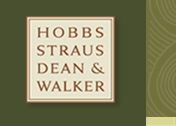 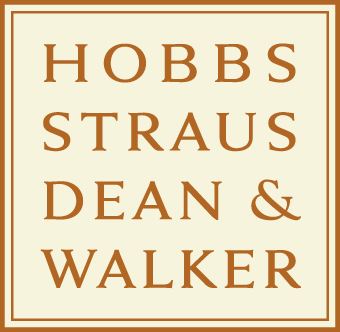 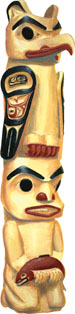 Presentation Outline
NAHASDA monitoring and enforcement provisions

HUD enforcement process for NAHASDA recipients

Applicable HUD monitoring and enforcement regulations 

Current issues
2
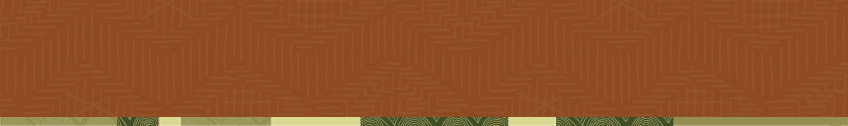 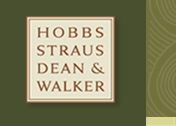 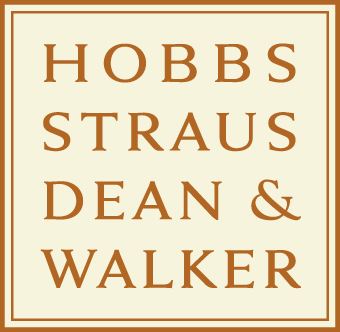 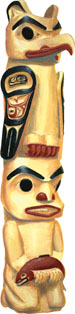 NAHASDA Provisions
NAHASDA authorizes:

HUD to monitor recipients and enforce against them for issues of non-compliance with the statute and applicable regulations.

The applicable provisions of the statute are set out at 25 USC §§ 4161 – 4168
3
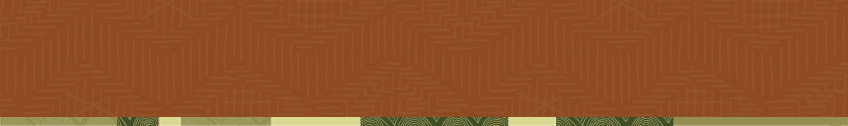 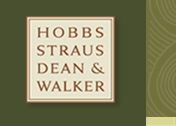 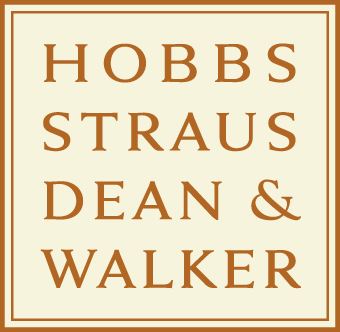 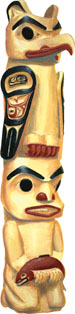 NAHASDA Provisions
This section of the statute has been subject to numerous amendments.

The most substantive changes were made in 2000
But there were some changes made in 2008 Reauthorization
Corresponding changes to the regulations, however, were not made until most recent negotiated rulemaking
4
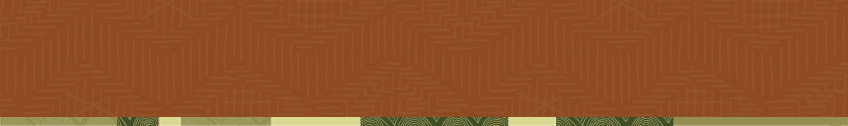 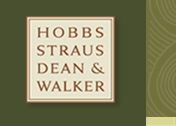 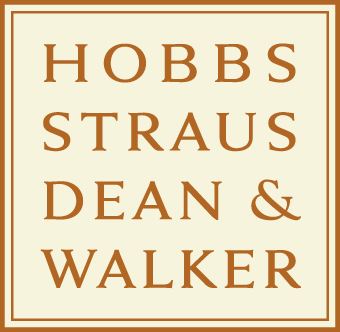 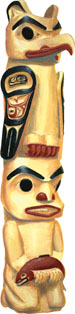 NAHASDA Provisions
Statute used to require:

HUD to conduct annual reviews

30 days for TDHE to comment on review findings

HUD could adjust grant amounts based on reviews
5
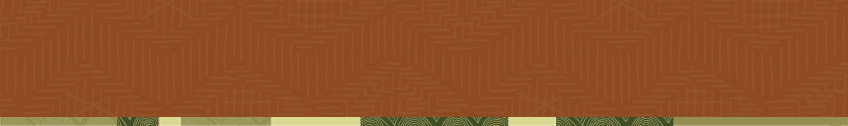 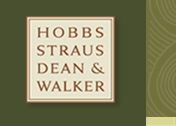 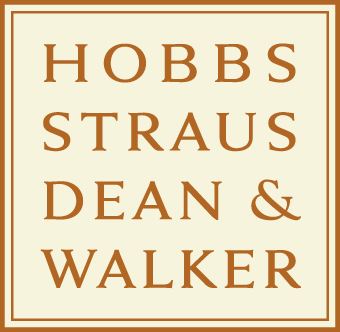 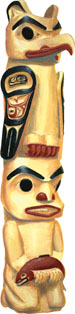 NAHASDA Provisions
Changed in 2000 to provide for more flexible oversight and greater self-determination

TDHE/Tribes now do their own annual audits
HUD to conduct periodic reviews (including on-site)
Still have 30 days to comment
HUD can still adjust grant amounts, but subject to notice and hearing requirements of 25 USC 4161
6
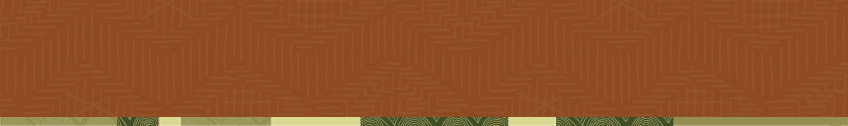 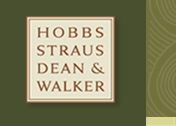 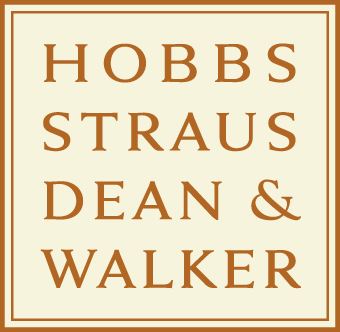 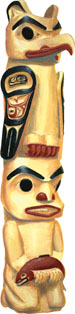 NAHASDA Provisions
25 USC § 4161:  HUD Remedies for Substantial Non-compliance
terminate payments; 
reduce payments by an amount equal to the amount of such payments that were not expended in accordance with this Act;
limit the availability of payments under this Act to programs, projects, or activities not affected by failure to comply; or
provide a replacement TDHE.
7
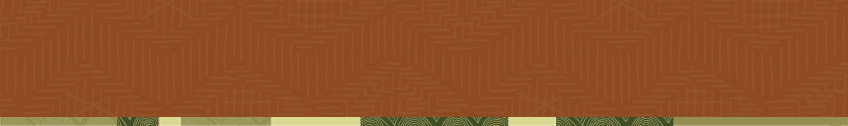 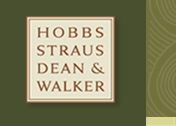 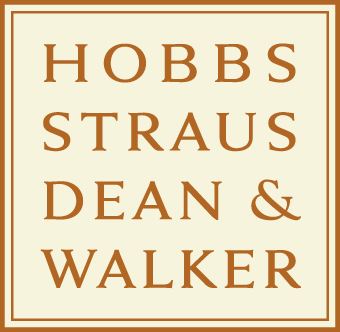 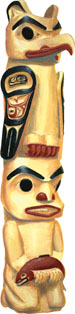 NAHASDA Provisions
For noncompliance that HUD determines is result of technical incapacity:

HUD can provide technical assistance
Enter into a performance agreement
Period of one year
8
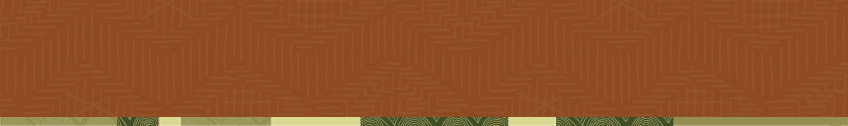 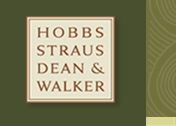 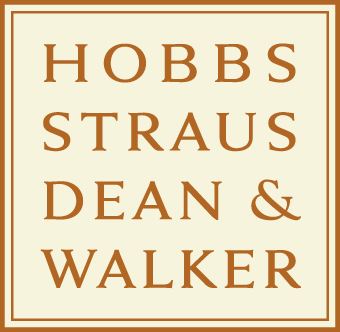 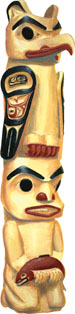 NAHASDA Provisions
Prior to taking any remedial action:
HUD must provide notice of and an opportunity for a hearing
Except in certain circumstances: where TDHE/Tribe is taking actions that are resulting, and would continue to result, in a continuing expenditure of Federal funds in a manner that is not authorized by law
In latter case, HUD can act first, hold a hearing later
9
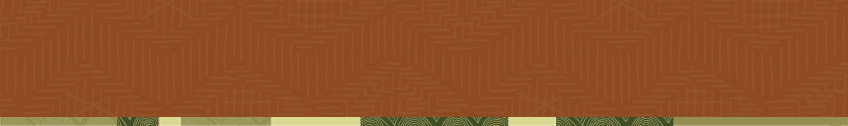 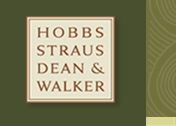 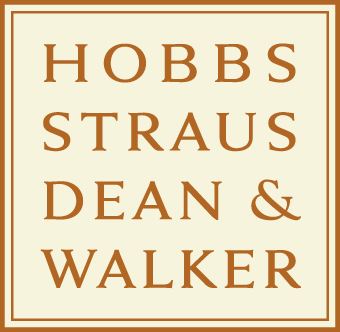 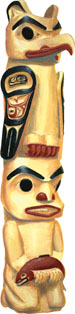 HUD Enforcement Process
To get to this stage, however, there are a number of steps TDHE/Tribe and HUD must go through.

These steps give the TDHE/Tribe a number of opportunities to come into compliance.

These steps also give TDHE/Tribe opportunities to challenge HUD determinations of noncompliance
10
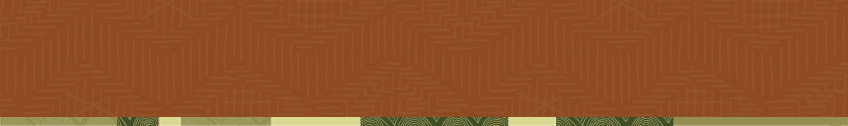 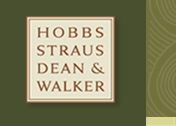 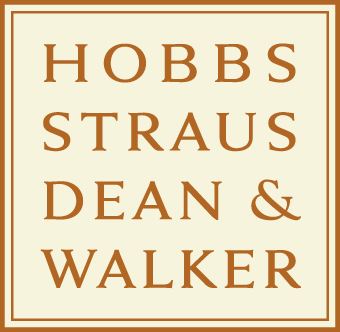 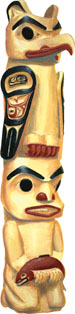 HUD Enforcement Process
Steps that are involved in HUD enforcement
Draft monitoring report with proposed findings
Final monitoring report with findings, corrective actions, and timelines
Status letter(s)
Letter of warning
Notice of intent to impose remedies
Notice of imposition of remedies
Right to a hearing before an ALJ
11
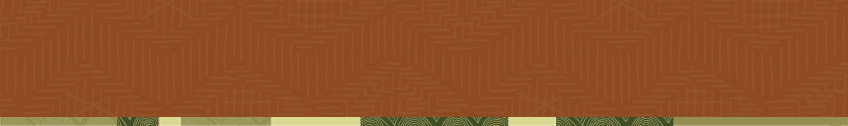 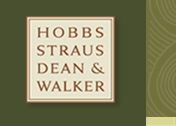 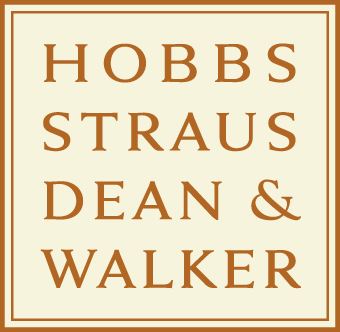 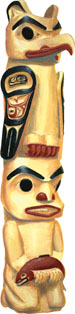 HUD Enforcement Process
Draft monitoring report (DMR)

TDHE/Tribe has opportunity to comment
Some findings may not be substantiated
Some may not be violations
Some can be easily fixed and removed
Review carefully and comment
12
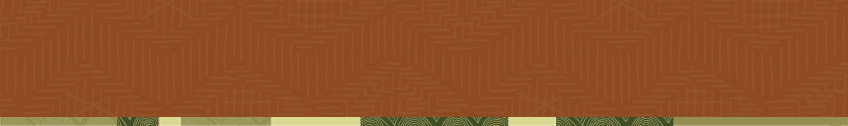 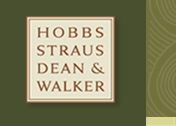 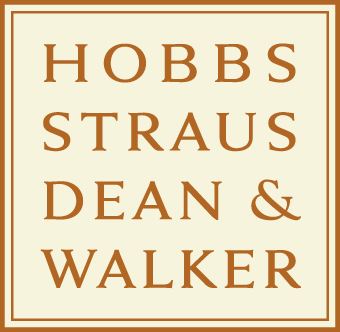 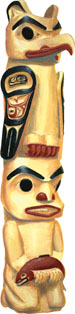 HUD Enforcement Process
Final monitoring report (FMR)

Officially makes findings
Sets out corrective actions
Sets out timelines for implementing corrective actions
Timelines can be extended
13
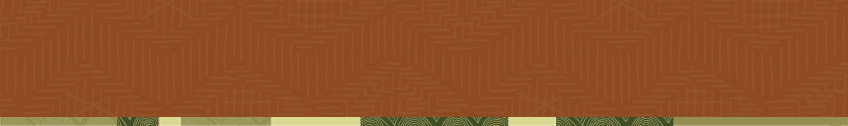 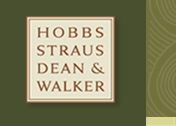 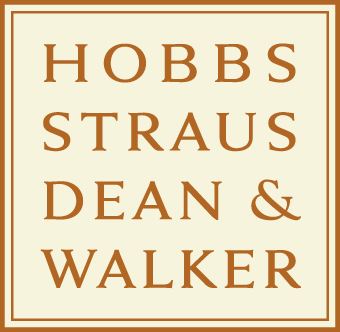 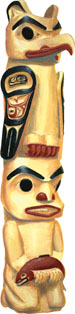 HUD Enforcement Process
HUD will send status letters:

Showing what steps have been taken
What findings have been closed
What findings are still open
If demonstrating progress, can get extensions
14
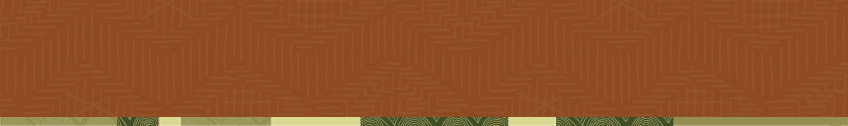 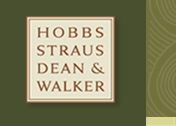 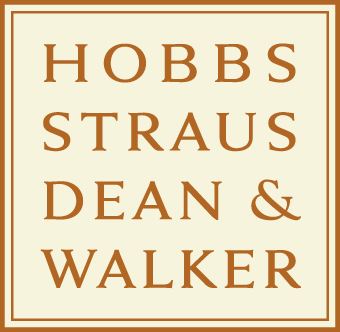 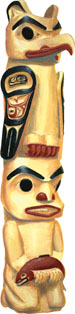 HUD Enforcement Process
Letter of warning (LOW)

States that program is in substantial non-compliance
Must explain how and what needs to be done
Will contain offer for informal meeting
15
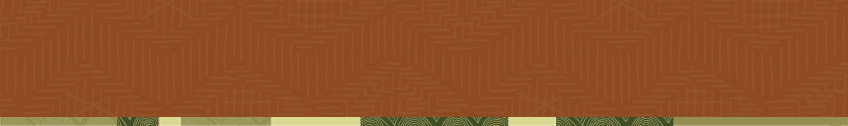 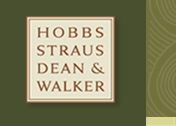 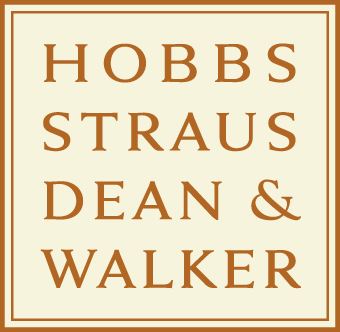 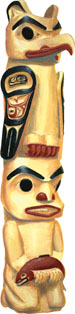 HUD Enforcement Process
Notice of intent to impose remedies (NOI)

This notice states the remedy or remedies that HUD will impose
Usually gives opportunity for an informal meeting
Must request within 30 days
16
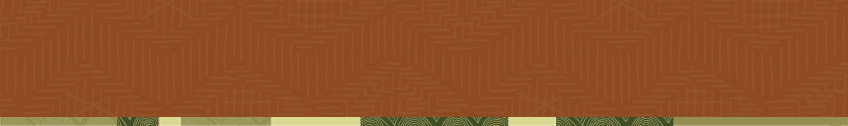 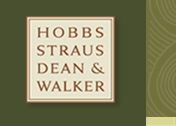 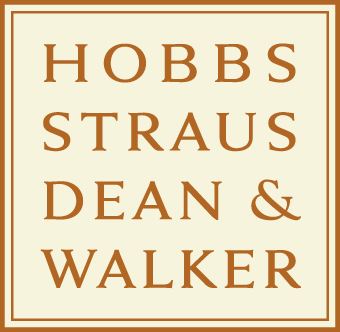 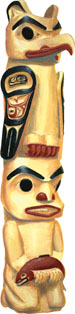 HUD Enforcement Process
Notice of imposition of remedies (IOR)

Informs you that HUD will implement specific remedies
Gives you opportunity to request a hearing before ALJ
Must file request within 30 days in writing
17
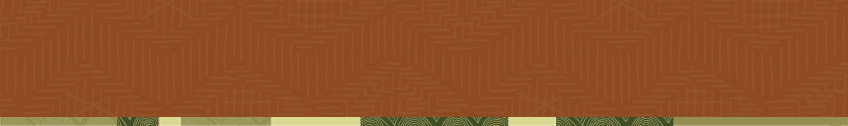 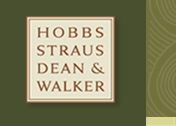 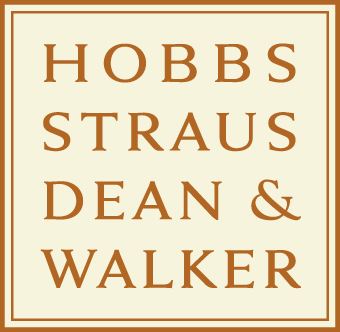 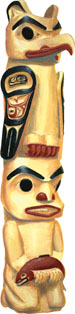 HUD Enforcement Process
ALJ hearing (if TDHE/Tribe files timely request):
HUD must file complaint
TDHE/Tribe files answer
Conduct discovery and pre-hearing motions
Often will take several months to hearing
Hearing is opportunity to present argument, witnesses, other evidence
You can continue to work with HUD to try and close findings while hearings are pending
18
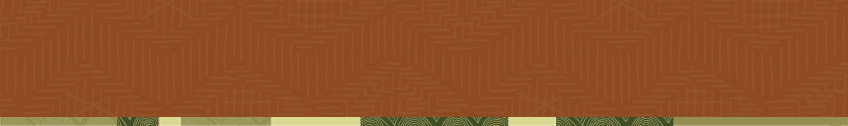 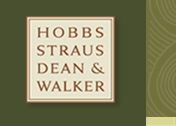 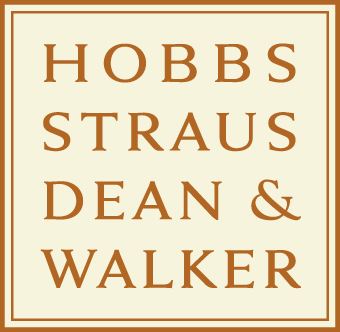 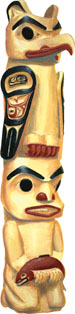 Enforcement Regulations
24 CFR Part 1000, Subpart F
These are the regulations implementing the NAHASDA monitoring and enforcement provisions
Provide the details for the process just described
Changed substantially following the most recent negotiated rulemaking
19
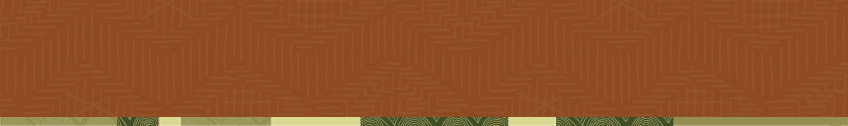 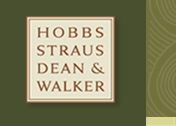 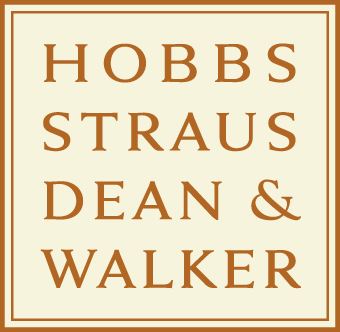 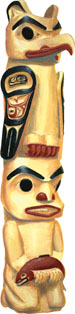 Enforcement Regulations
1000.502(d).  HUD monitoring consists of on-site as well as off-site review of records, reports, and audits.
Under original NAHASDA statute, HUD was to conduct review at least annually including on-site
Now HUD still to review annually, but on-site at an “appropriate level.”
1000.522.    HUD must generally give 30 days notice of an on-site review, unless there is an emergency.
20
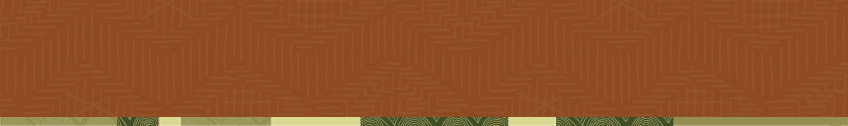 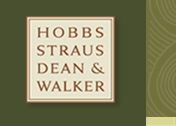 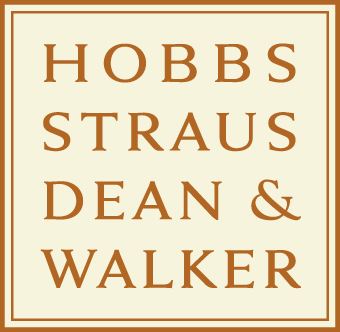 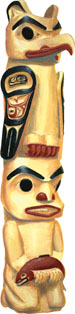 Enforcement Regulations
•	
	Paragraph 503(a): 
Codifies the HUD standard risk assessment factors that HUD uses to determine the frequency and priority for monitoring a particular recipient. 
Factors Include: annual grant amount; disbursed 
amounts; months since last on-site monitoring; delinquent IPA audits; open audit findings; conclusions of auditor; delinquent APRs or ASERs; status of corrective action plan or performance agreement; recipient self-monitoring; inspection of 1937 Act units; preservation of 1937 Act units; 
And any other factors that may be determined by HUD, consistent with HUD’s consultation policy.
21
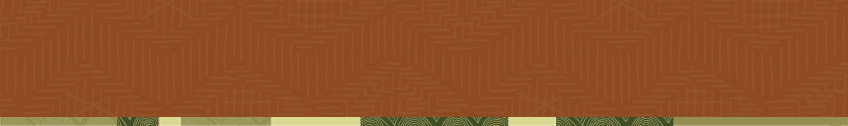 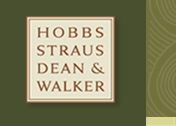 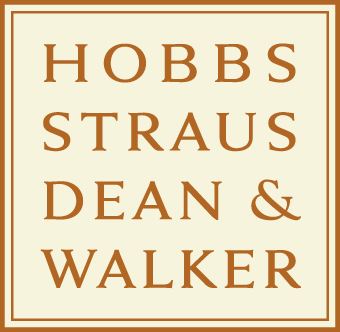 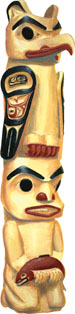 Enforcement Regulations
Paragraph 503(b):
	Provides for the level of monitoring that HUD will apply once a recipient has been selected for monitoring.  HUD will:

Review recipient program compliance for the current program year and the two (2) prior program years;

Complete on-site inspection of no more than 10 dwelling units or 10% of the total dwelling units, whichever is greater; and

Review of no more than 10 client files or 10% of client files, whichever is greater.
22
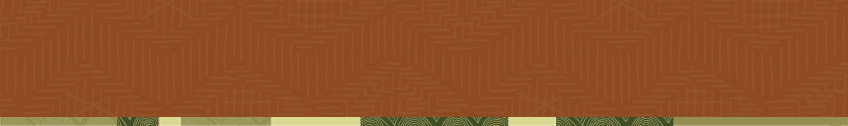 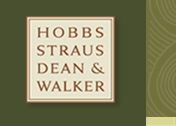 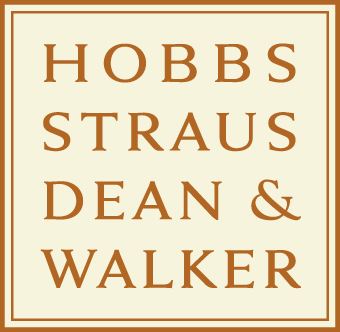 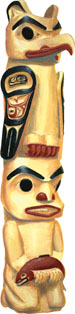 Paragraph 503(c):
	Provides that HUD may at any time undertake additional sampling and review of prior program years, subject to the records retention limitations, if HUD has credible information suggesting noncompliance.  

Paragraph 503(d):
	Provides that a recipient may request to enter into a self-monitoring agreement with HUD, under which HUD would not monitor the recipient, absent reasonable evidence of fraud, a pattern of non-compliance, or significant unlawful expenditure of IHBG funds.
Enforcement Regulations
23
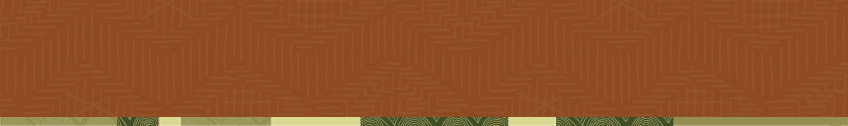 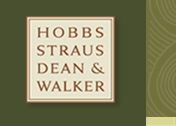 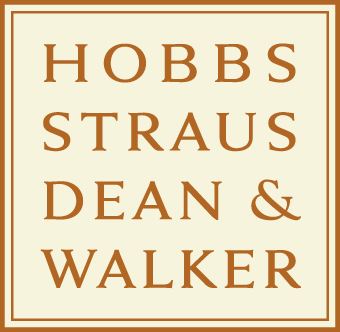 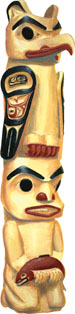 Enforcement Regulations
1000.526.  Information Considered by HUD in the Review Process
The approved IHP and any amendments thereto
Reports prepared by the recipient
Records maintained by the recipient
Results of HUD’s monitoring of performance including on-site evaluation
Audit reports
24
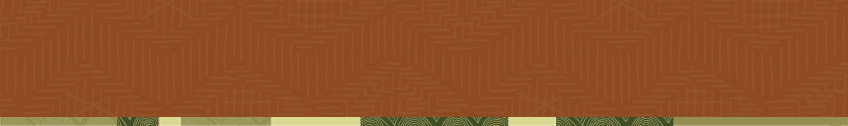 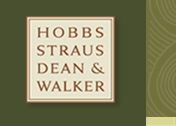 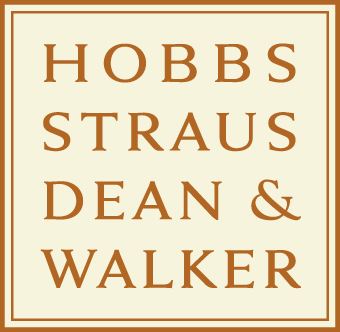 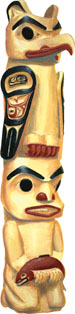 Enforcement Regulations
1000.526. Information Considered by HUD in the Review Process (continued)
Records of drawdown(s) of grant funds
Records of comments and complaints by citizens and organizations
Litigation
Any other reliable relevant information
25
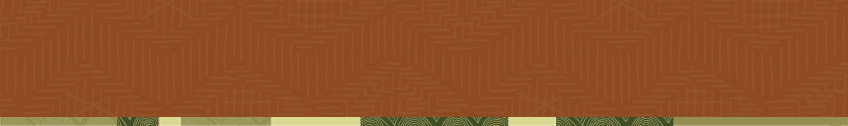 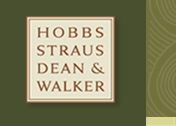 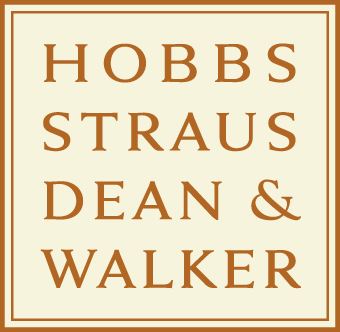 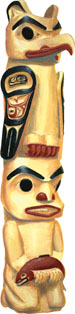 Enforcement Regulations
1000.528  Procedures for Post-Review Reports
HUD will issue a draft monitoring report (DMR) to the recipient within 60 days of completion of HUD’s review. 
The recipient will then have 60 days to review and comment on the draft report and to provide any additional Information relating to the draft report.
The recipient may exercise its right to an additional 30 days (90 days total), additional extension requests may be agreed to in writing.

[continued on next slide]
26
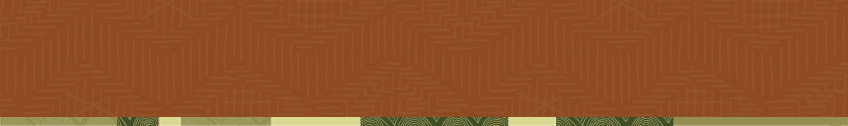 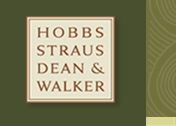 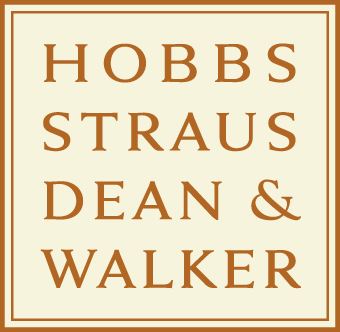 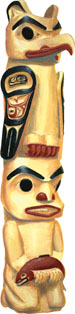 Enforcement Regulations
1000.528  Procedures for Post-Review Reports
Following receipt of recipient comments, HUD must then consider the comments and may revise the draft report.
HUD must issue a Final Monitoring Report (FMR) no later than thirty (30) days after HUD’s receipt of recipient's comments.
27
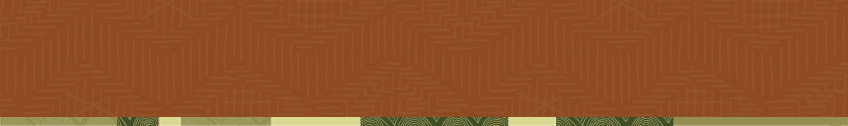 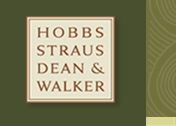 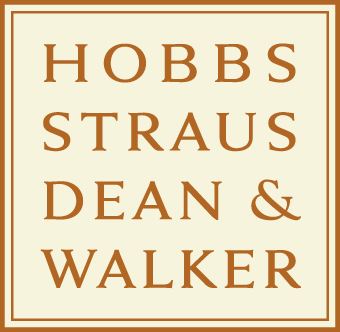 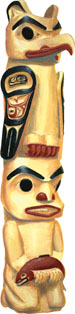 Enforcement Regulations
1000.530.  HUD must take at least one of the following actions before it can sanction a recipient.

Issue a letter of warning advising the recipient of the performance problems, describing the corrective actions that need to be taken, establishing a completion date for the corrective actions and notifying the recipient that more serious actions may be taken if the problems are not corrected;
Request the recipient submit progress schedules for completing activities or complying with requirements;
Recommend that the recipient suspend, discontinue, or not incur costs for the affected activity; 

[continued on next slide]
28
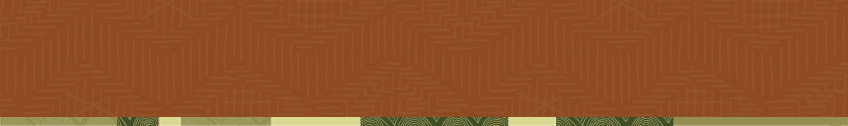 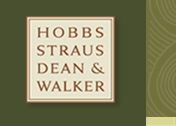 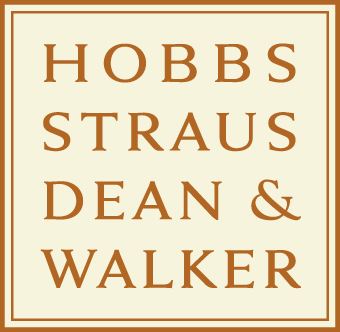 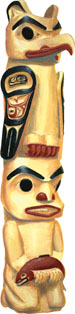 Enforcement Regulations
1000.530.  HUD must take at least one of the following actions before it can sanction a recipient.

Recommend the recipient redirect funds from affected activities to other eligible activities;
Recommend that the recipient reimburse the recipient’s program account in the amount improperly expended;
Recommend that the recipient obtain technical assistance to overcome the problems.
29
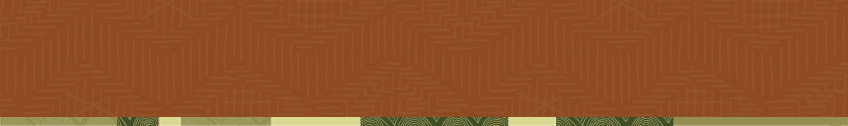 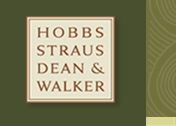 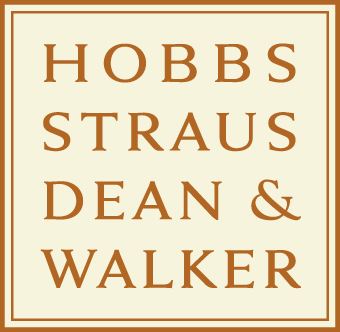 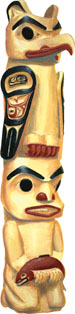 Enforcement Regulations
Failure to address performance problems may result in imposition of sanctions:

Termination, reduction, withdrawal of future grant funds, or other appropriate actions (1000.532)
30
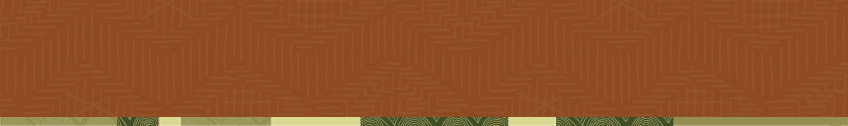 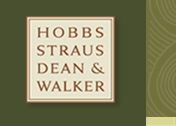 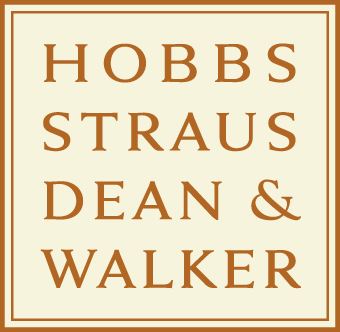 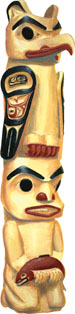 Enforcement Regulations
1000.532(a):
	
	If HUD finds, after reasonable notice and opportunity to be heard, that the recipient failed to comply substantially with any provision of NAHASDA or its implementing regulations, HUD shall:

Terminate payments under NAHASDA ;
Reduce payments;
Limit the availability of payments; or
Provide a replacement TDHE for the recipient.
31
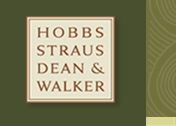 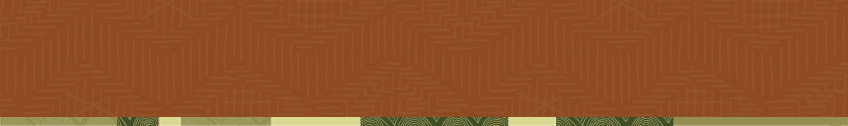 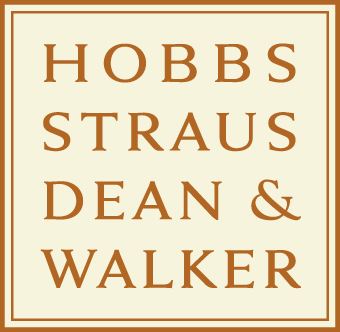 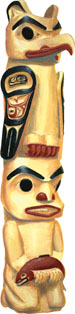 Enforcement Regulations
1000.532(b):  HUD’s understanding of “reasonable notice and opportunity to be heard”

Procedures that HUD must follow for providing notice and an opportunity to be heard, prior to taking any action described in paragraph (a)

Notify the recipient in writing of the action it intends to take;

Provide the recipient an opportunity for an informal meeting;

Provide the recipient with an opportunity for a hearing no less than 30 days prior to taking the action; and

Amounts would not be reallocated until 15 days after the hearing and final decision.
32
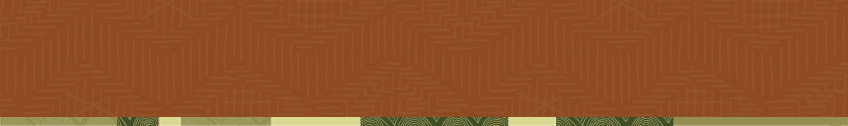 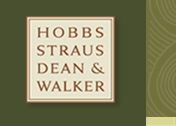 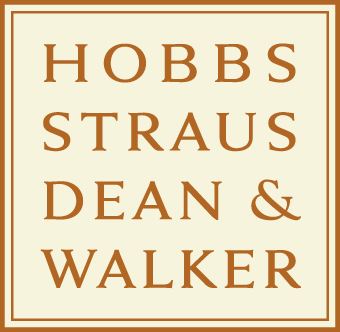 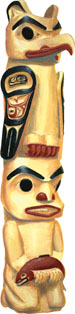 Enforcement Regulations
1000.532(c):

Incorporates NAHASDA section 401(a)(4)’s expedited procedures for HUD’s limitation of the availability of funds.

When HUD determines that failure of a recipient to comply substantially with any material provision of NAHASDA or its regulations is resulting, and would continue to result, in expenditure of funds that is not authorized by law, HUD may:

Limit the availability of such funds, provided it gives notice of the action and then provides a hearing within 60 days.
33
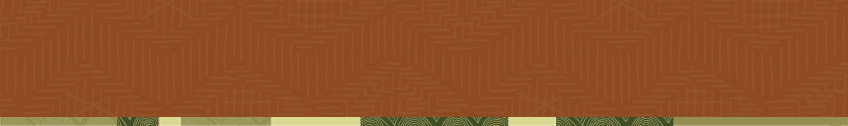 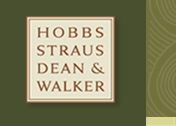 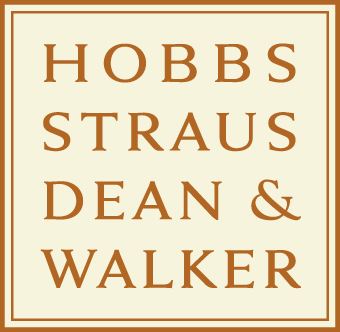 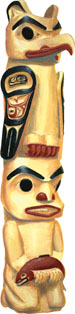 Enforcement Regulations
1000.532(d):

Clarifies that if HUD determines that the failure to comply substantially is not a pattern or practice constituting willful noncompliance, if the recipient requests, HUD must provide technical assistance (directly or indirectly) to increase the capability or capacity of the recipient. 

However, technical assistance is contingent on the recipient’s execution of, and compliance with, a performance agreement pursuant to section 401(b) of NAHASDA.
34
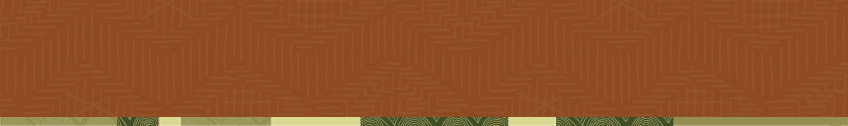 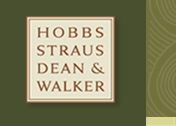 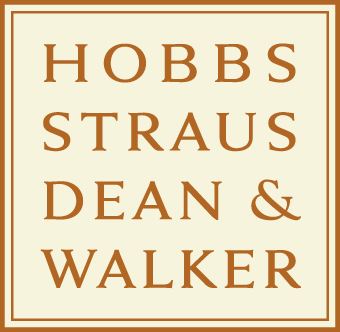 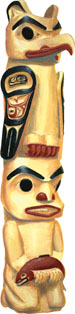 Enforcement Regulations
1000.532(e):

Provides that HUD may refer matters involving substantial noncompliance to the Attorney General, with a recommendation for taking civil action.
35
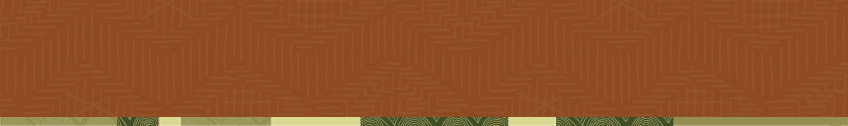 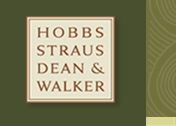 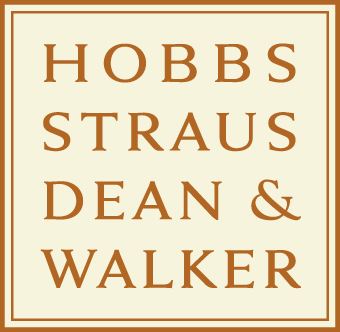 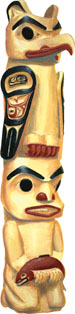 Ongoing Issues
Hearing Requirements for FCAS Overcounts

Recapturing Expenditures on Affordable Housing Activities

Time Limitations on Noncompliance Claims


Content of Annual Performance Reports

Line of Credit Control System (LOCCS) edits
36
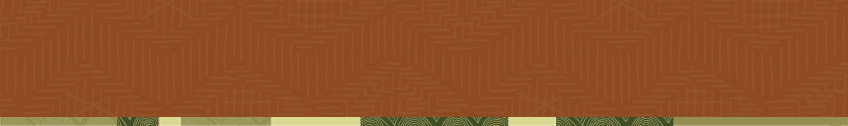 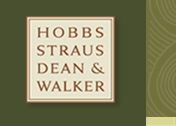 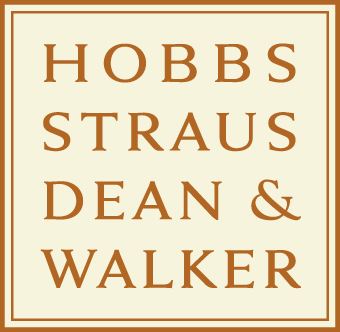 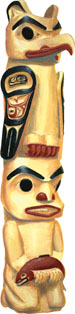 LOCCS Edits
Line of Credit Control System (LOCCS) Edits
HUD withholds IHBG funds from Tribes/TDHEs through this mechanism based on concerns raised by HUD
Enables HUD to impose certain preconditions on obtaining funds
This is an enforcement mechanism created by HUD
Is not found in the NAHASDA regulations
Is not found in the HUD statute
Is arguably contrary to well-established precedent
37
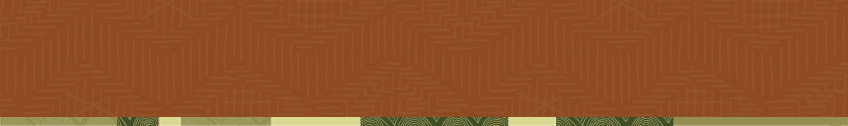 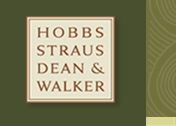 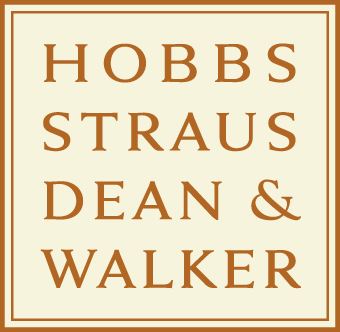 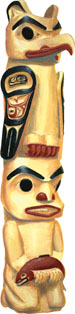 LOCCS Edits
Tried to resolve the issue of LOCCS edits in prior negotiated rulemaking
HUD took the position that it did not need rulemaking authority to impose this mechanism.
We disagreed. It is beyond the scope of HUD’s statutory authorization under NAHASDA.
38
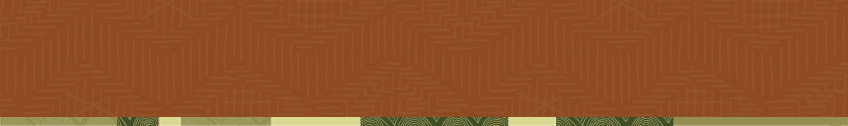 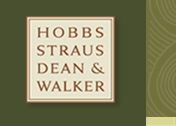 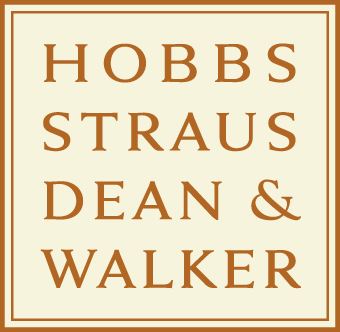 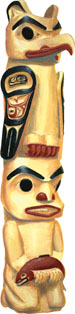 LOCCS Edits
Section 401(a) of the NAHASDA statute authorizes HUD to limit the availability of payments, but only:
after notice and opportunity for a hearing, or 
if HUD makes a determination that “the failure of a recipient of assistance under this Act to comply substantially with any material provision (as that term is defined by the Secretary) of this Act is resulting, and would continue to result, in a continuing expenditure of Federal funds in a manner that is not authorized by law”
39
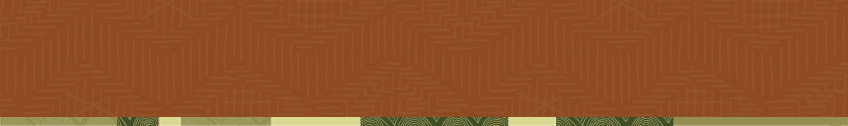 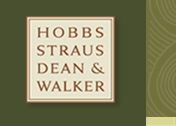 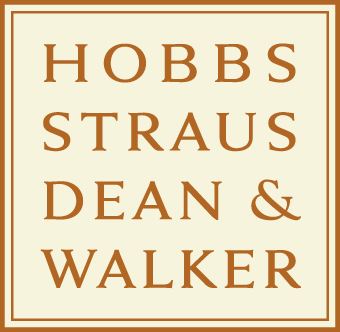 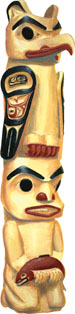 LOCCS Edits
HUD imposes LOCCS edits without following either of these steps

Recent Supreme Court decision in Loper Bright Enterprises v. Raimondo 144 S. Ct. 2244 (2024) 
strictly limits discretion of agency to take actions not expressly authorized by statute
40
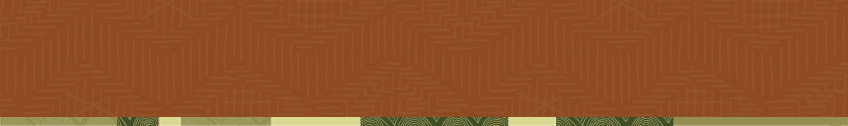 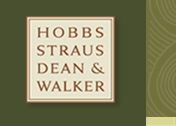 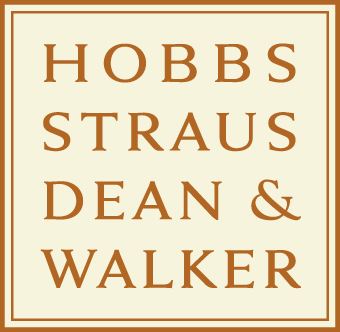 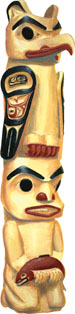 Navigating the HUD Enforcement Process
Edmund Clay Goodman, Partner
M. Vincent Amato

HOBBS, STRAUS, DEAN & WALKER, LLP
215 S.W. Washington Street, Suite 200
Portland, OR 97204
503.242.1745
egoodman@hobbsstraus.com